Инновации в построении систем защиты информации АСУ ТП
Душа Игорь Федорович
Менеджер по развитию направления АСУ ТП
Кибербезопасность АСУ ТП
ПУТЬ К УСПЕХУ
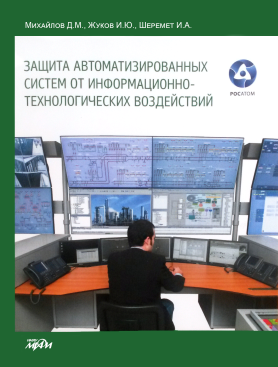 !
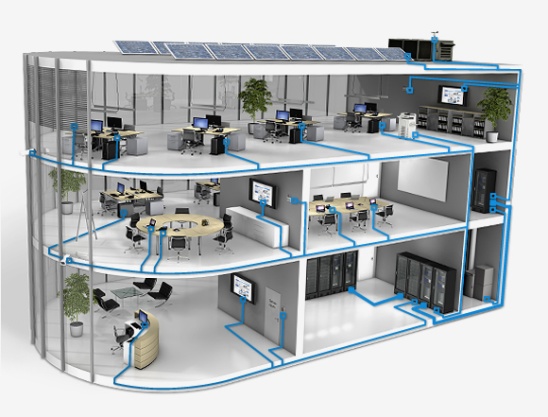 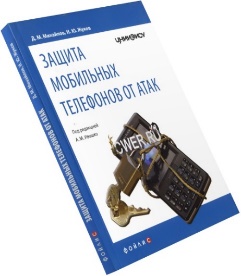 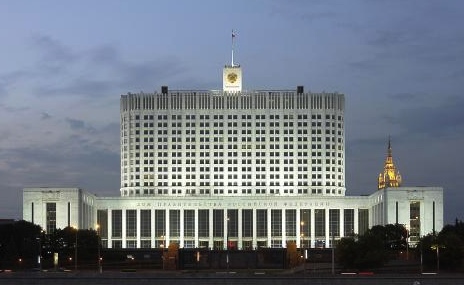 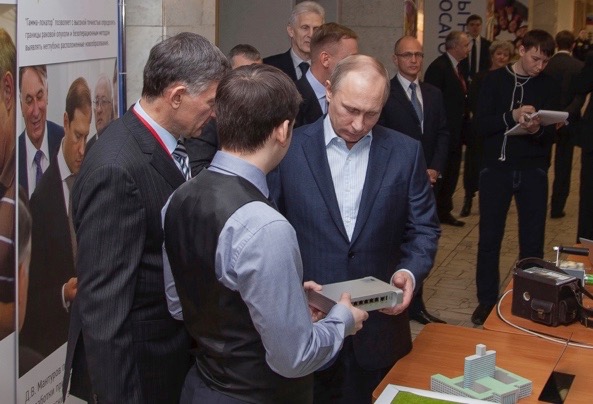 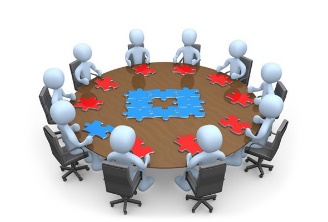 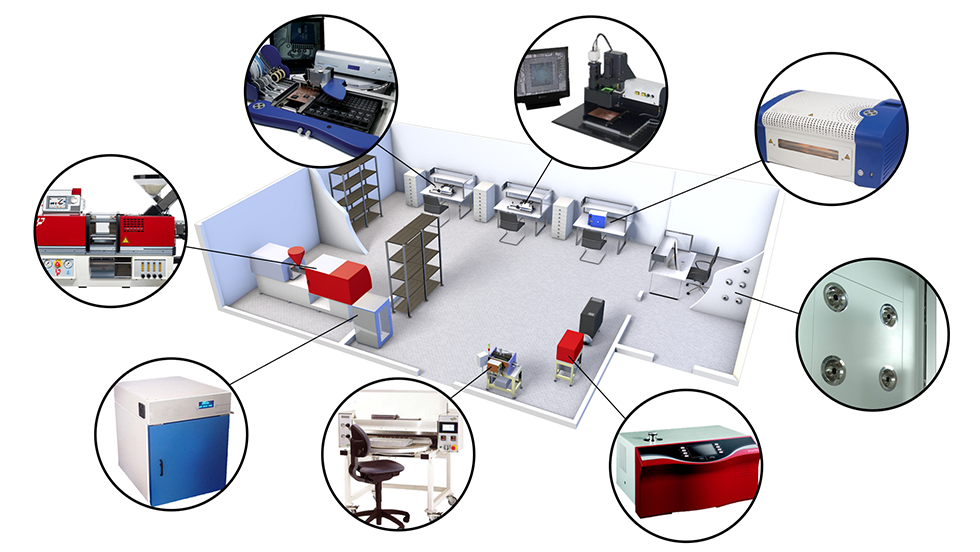 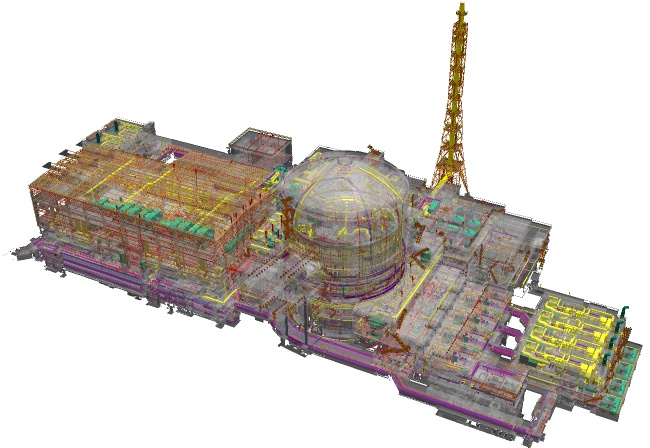 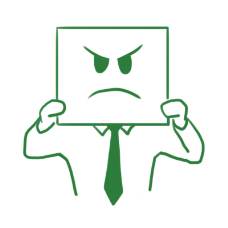 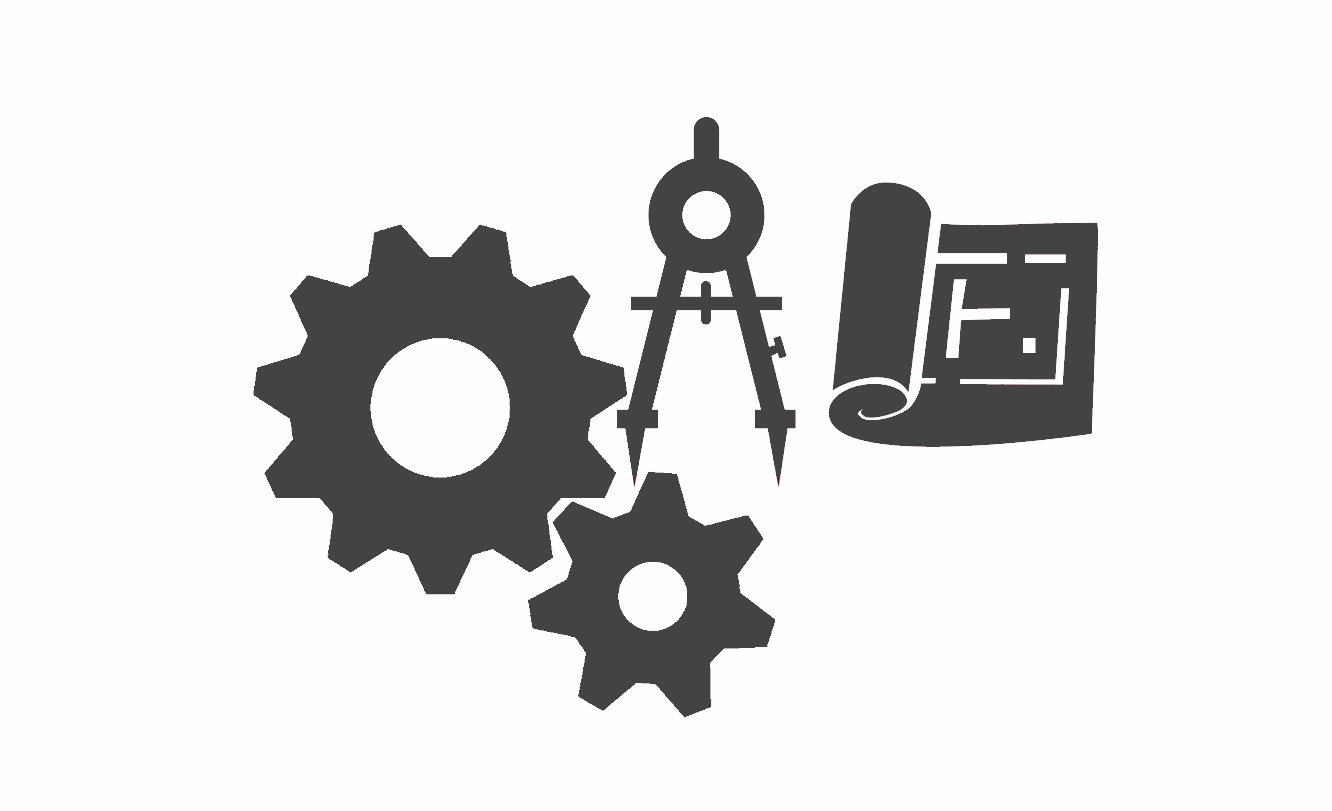 50 профильных специалистов
Универсальная платформа для любого объекта
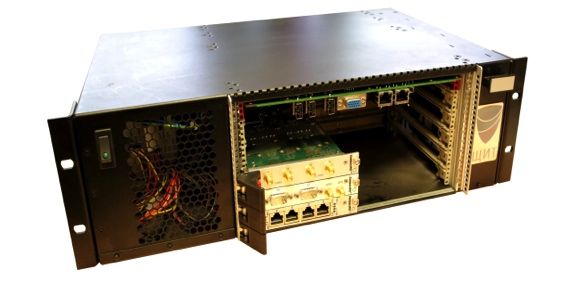 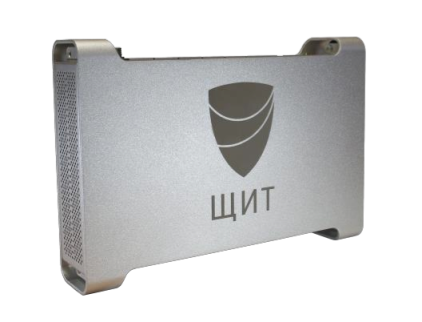 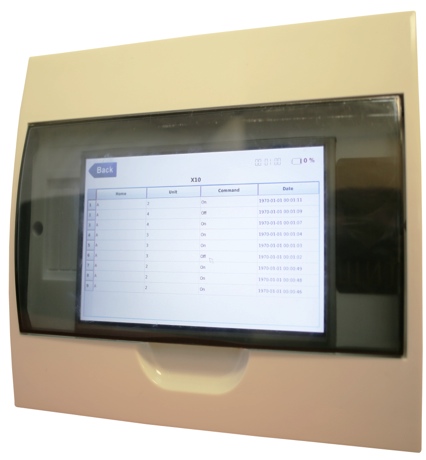 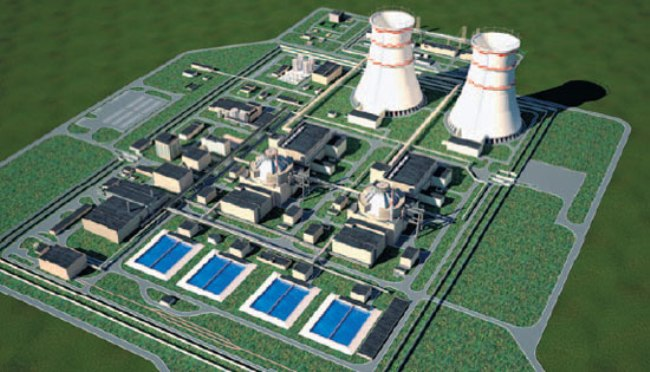 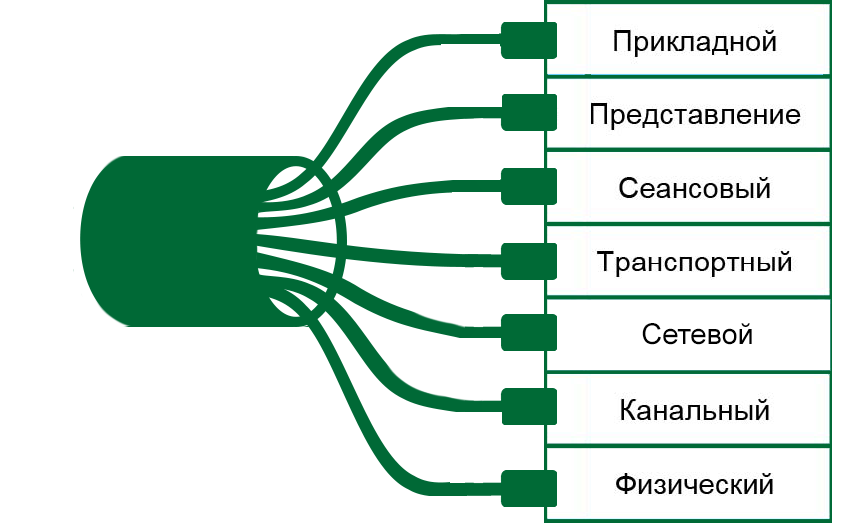 АСУ ТП
Программный сервер аналитики с экспертной системой
!
САУ
ТСО
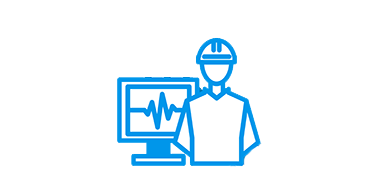 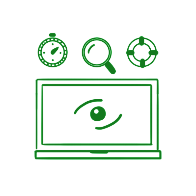 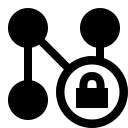 Конструктор ПО для АРМ СБ / диспетчера
Удобная архитектура и быстрое внедрение
Распределенная архитектура с центральным сервером
Комплексный подход взамен точечных мер
Не влияет отрицательно на тех. процесс
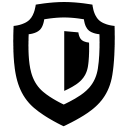 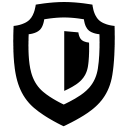 Интеграция с другими системами
Сервер аналитики
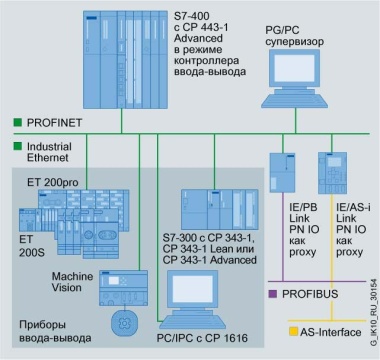 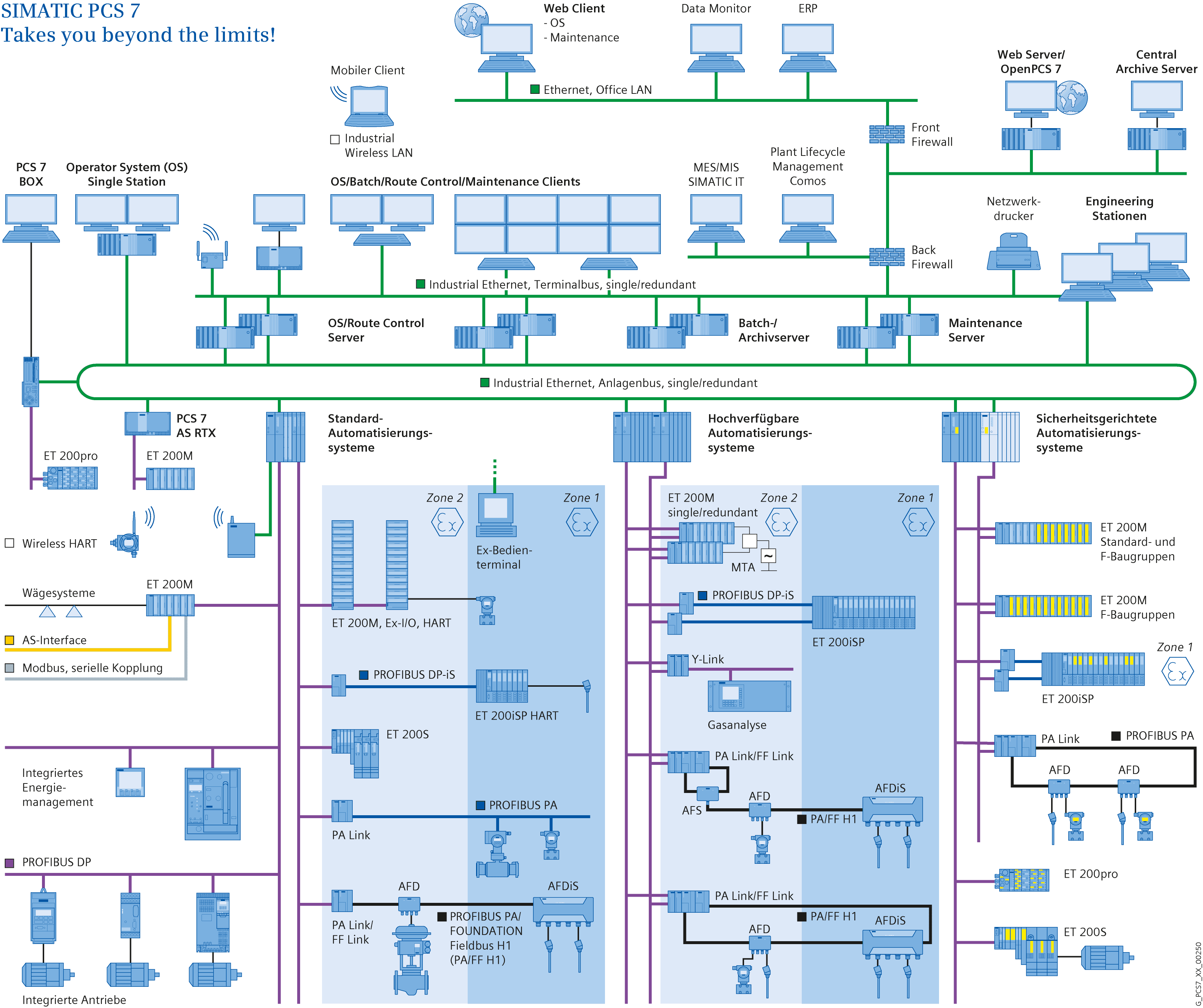 КОМПЛЕКСНАЯ ЗАЩИТА ОТ УГРОЗ НА ВСЕХ УРОВНЯХ
Модули защиты реализуют функции:
Межсетевого экранирования с поддержкой промышленных протоколов
Обнаружение и предотвращение информационных атак
Контроль целостности
Идентификация и аутентификация
Контроль соответствия технологического процесса заданной модели
Анализ защищенности
Другие специализированные функции
Контроль состояния удаленных объектов
Получение информации об инцидентах информационной безопасности:
По каналам сотовой связи
По каналам спутниковой связи
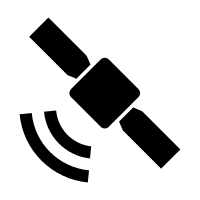 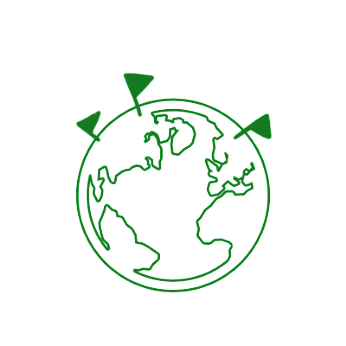 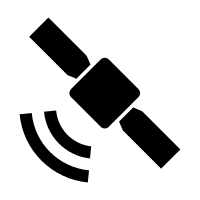 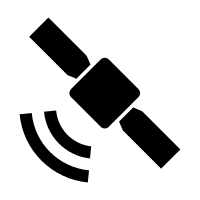 ОСОБЫЕ ПРЕИМУЩЕСТВА
Работа со всеми популярными промышленными протоколами
Соответствие самым жестким требованиям отрасли
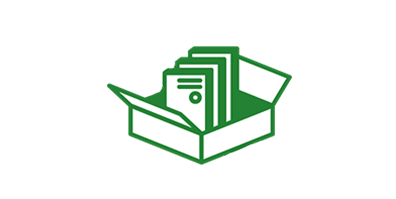 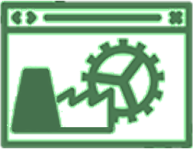 Обнаружение недокументированных возможностей оборудования
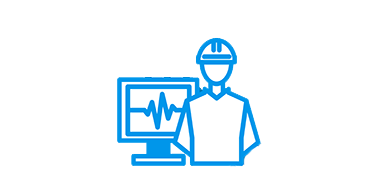 Эксплуатация без персонала
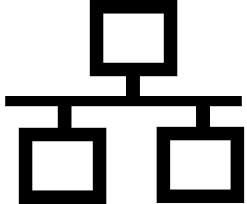 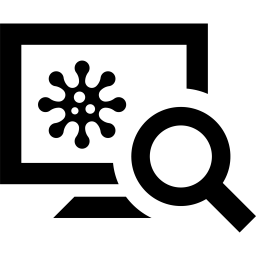 Обнаружение скрытых проводных и беспроводных каналов обмена
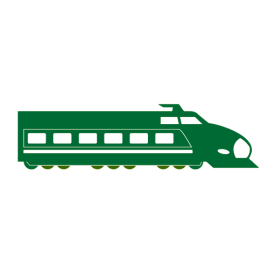 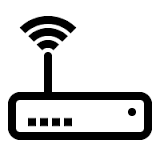 Производство и сертификация
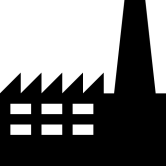 Опытное и серийное производство 
Соответствие приказу ФСТЭК России №31
 Доверенная АСУ ТП или дополнительная защита 
Очень быстрая адаптация под требования заказчика
Экономия времени и денег
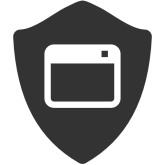 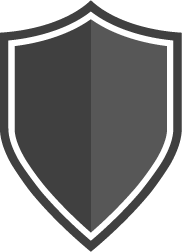 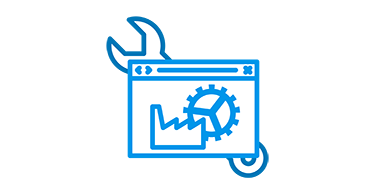 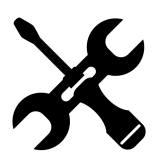 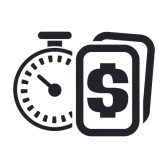 Ускоренный путь к интеграции
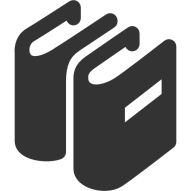 Написание отраслевых документов, определяющих требования по ИБ АСУ ТП 
Создание Центров по кибербезопасности 
Обследование объектов
Актуализация моделей угроз
Комплексные проверки оборудования на защищенность
Апробация на стендах
Подготовка кадров
Масштабируемость
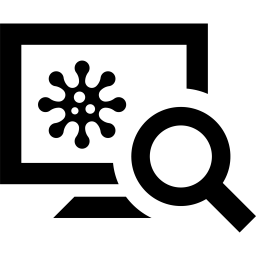 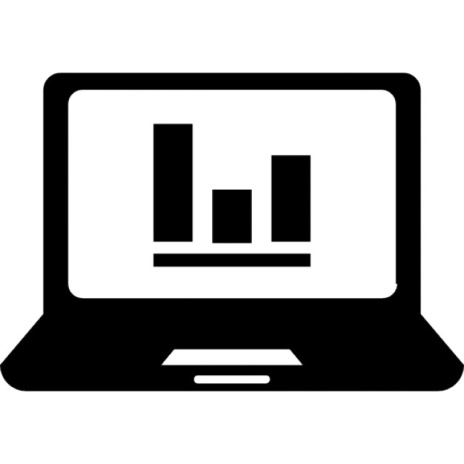 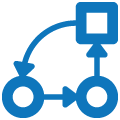 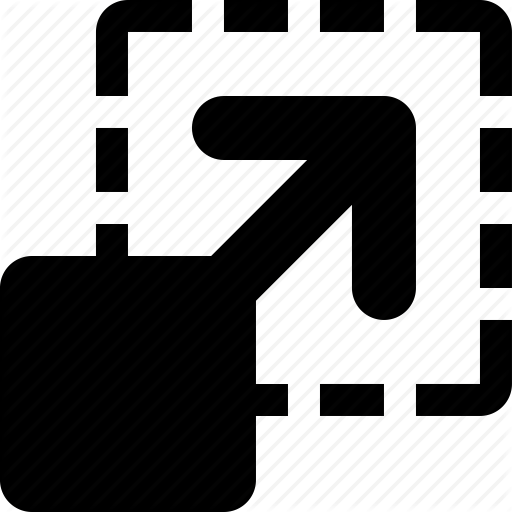